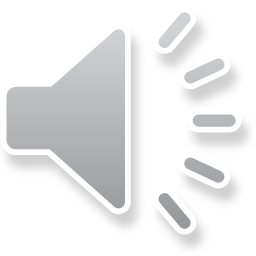 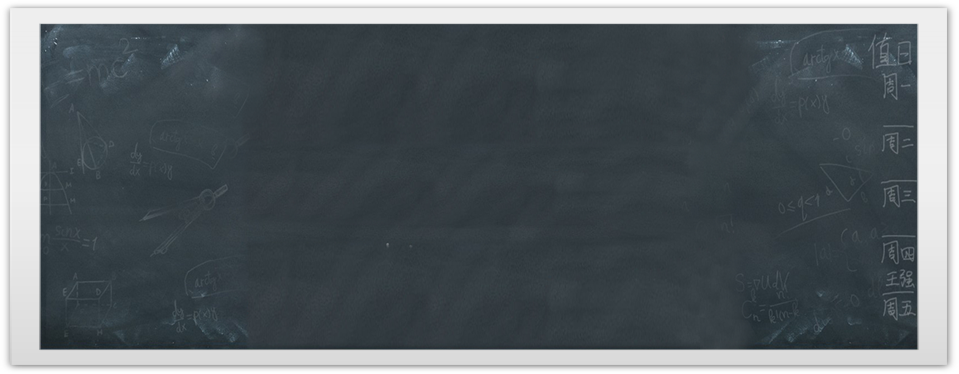 CHÀO MỪNG 
CÁC EM ĐẾN VỚI BÀI HỌC HÔM NAY!
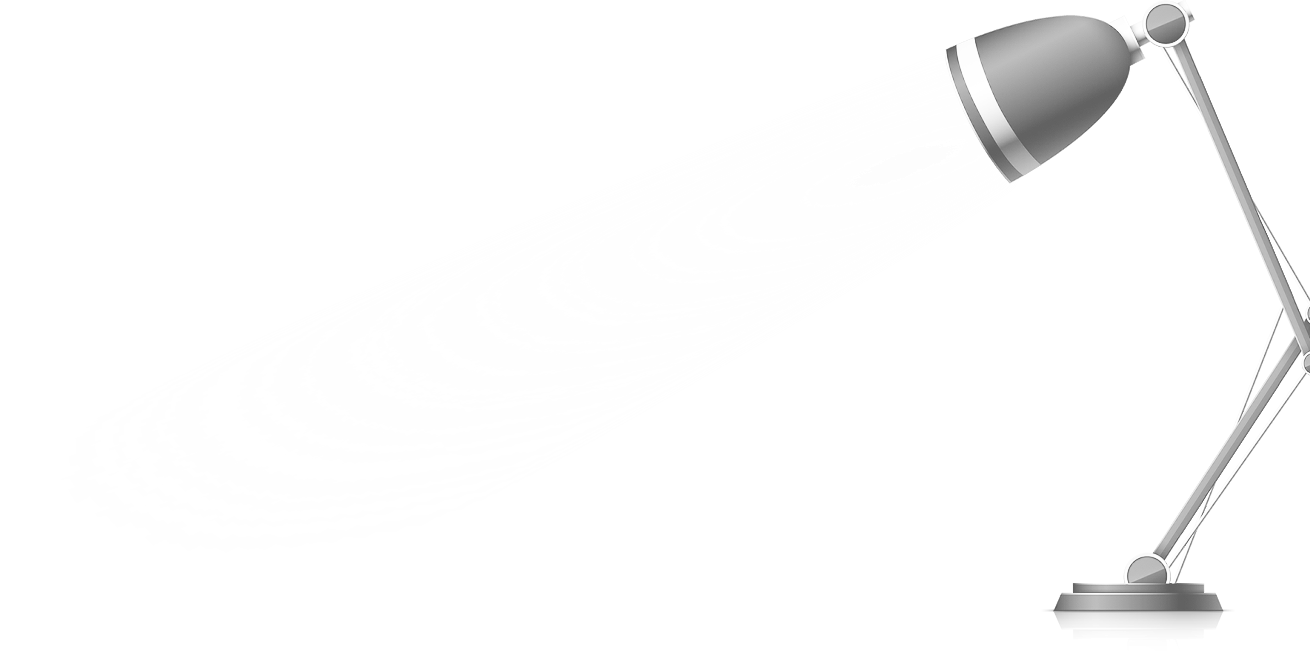 LỚP: 9 		 GV: Nguyễn Viết Dũng
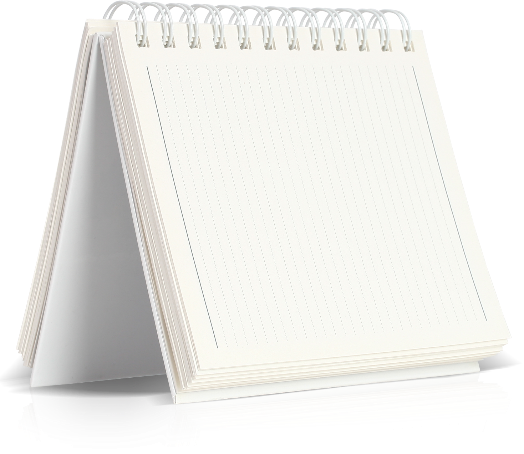 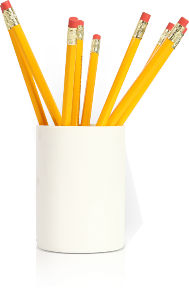 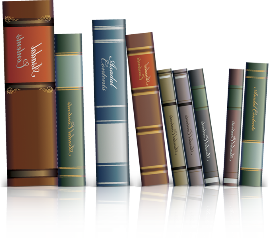 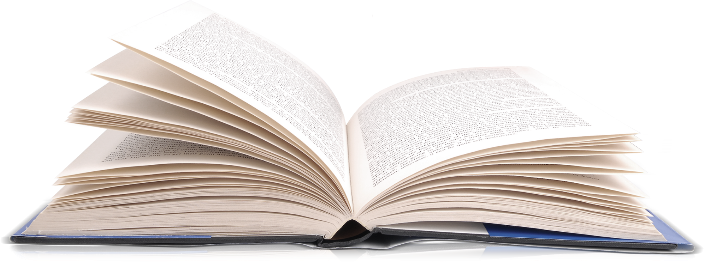 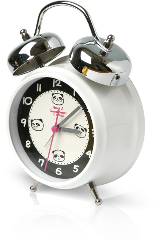 BÀI TẬP TÌNH HUỐNG
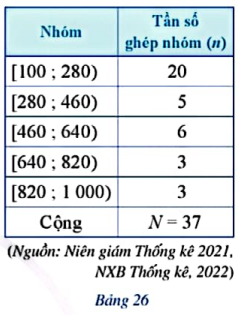 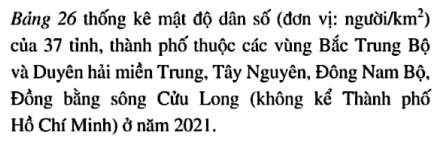 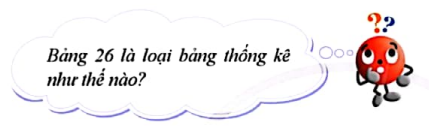 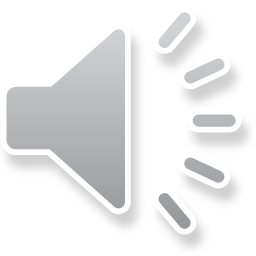 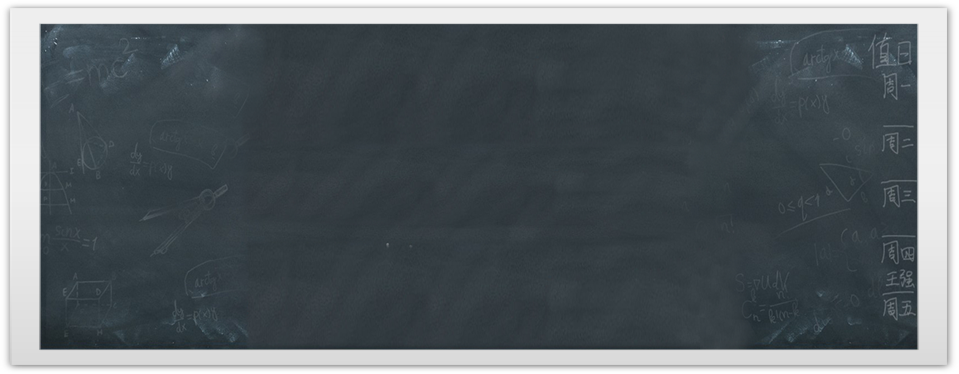 Chương 6:
Bài 3: TẦN SỐ GHÉP NHÓM. 
TẦN SỐ TƯƠNG ĐỐI GHÉP NHÓM.
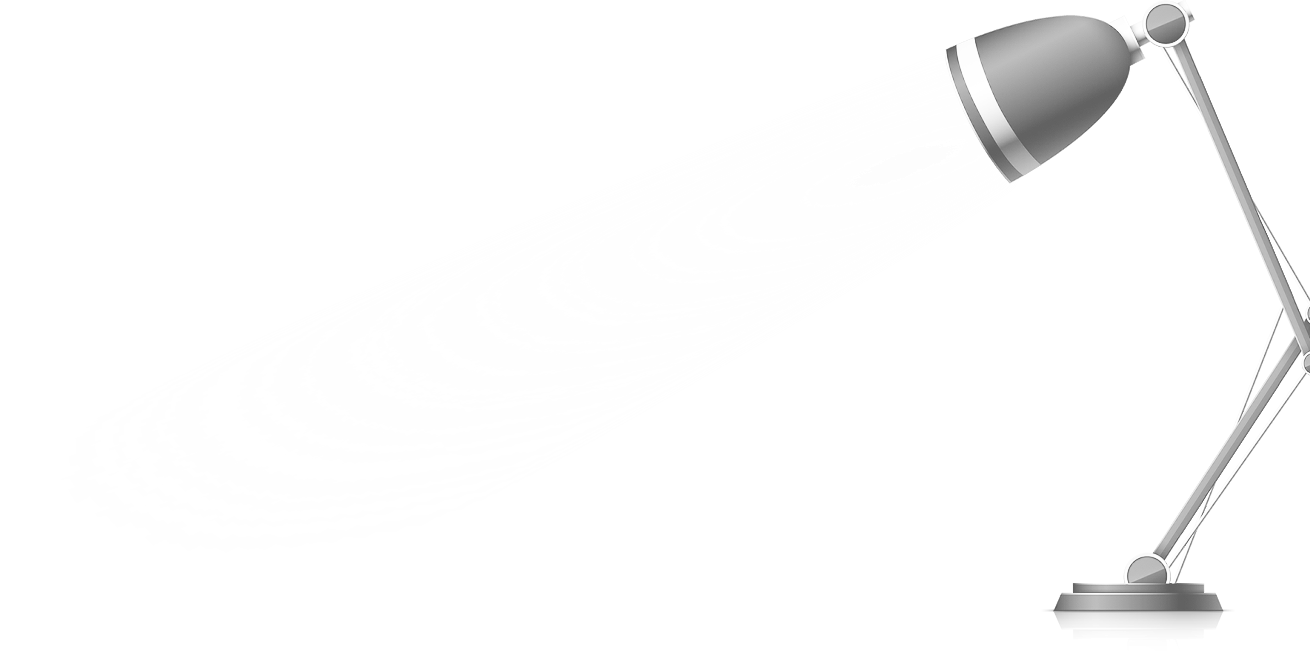 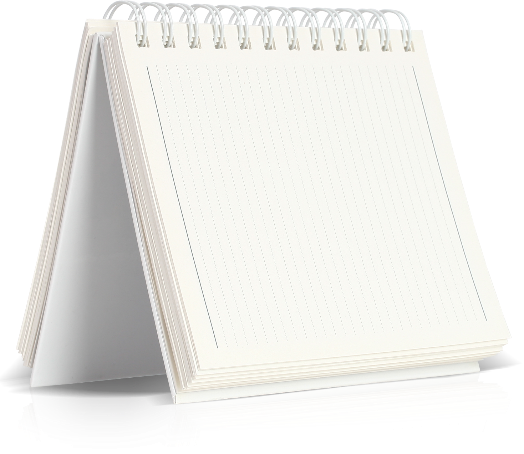 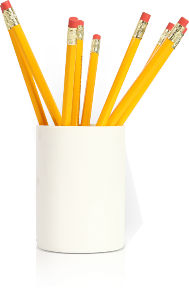 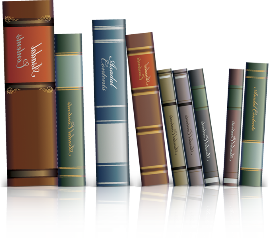 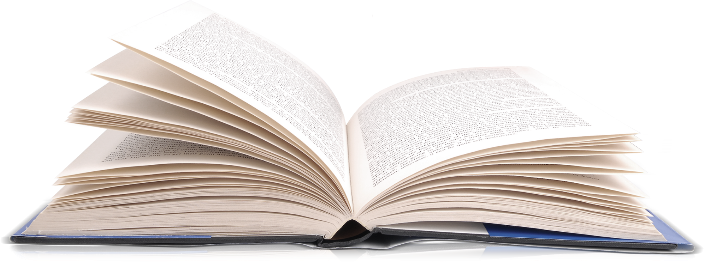 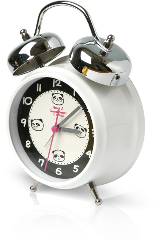 BÀI 3: TẦN SỐ GHÉP NHÓM. TẦN SỐ TƯƠNG ĐỐI GHÉP NHÓM
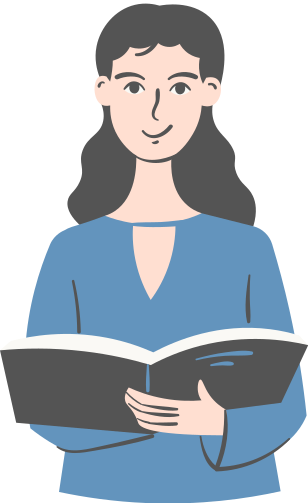 NỘI DUNG BÀI HỌC
I
I. MẪU SỐ LIỆU GHÉP NHÓM
II
II. TẦN SỐ GHÉP NHÓM. BẢNG TẦN SỐ GHÉP NHÓM.
III
III. TẦN SỐ TƯƠNG ĐỐI GHÉP NHÓM. BẢNG TẦN SỐ TƯƠNG ĐỐI GHÉP NHÓM.
BIỂU ĐỒ TẦN SỐ TƯƠNG ĐỐI GHÉP NHÓM
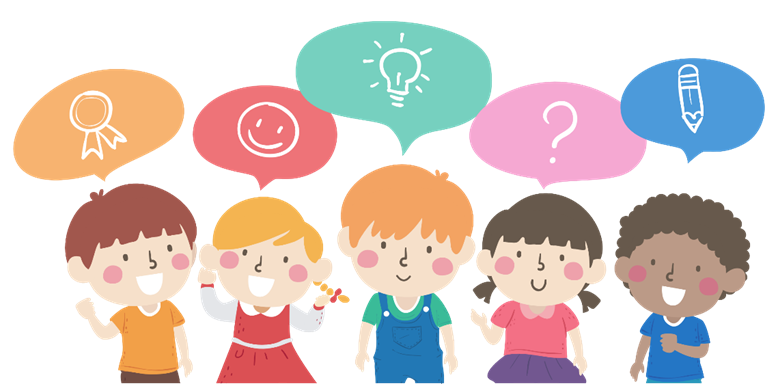 BÀI 3: TẦN SỐ GHÉP NHÓM. TẦN SỐ TƯƠNG ĐỐI GHÉP NHÓM
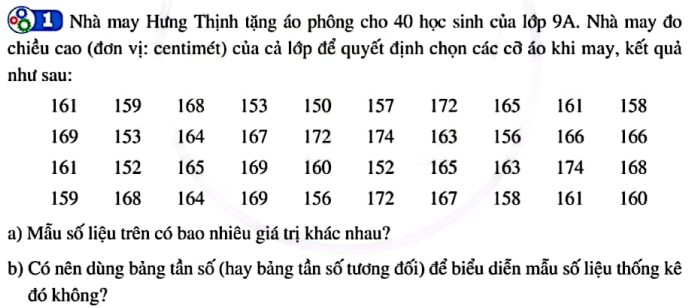 I
I. MẪU SỐ LIỆU GHÉP NHÓM
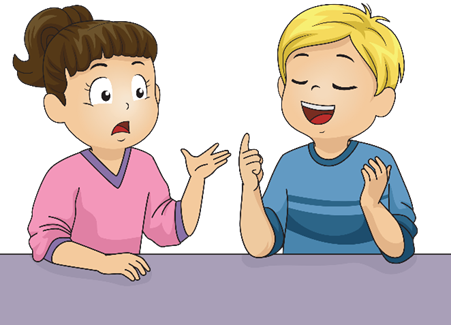 Giải:
a) Mẫu số liệu trên có 18 giá trị khác nhau.
b) Không nên dung bảng tần số (hay bảng tần số tương đối) vì mẫu số liệu trên có nhiều giá trị khác nhau
nên nếu ta lập bảng tần số (hay bảng tần số tương đối) thì bảng rất dài, gây khó khăn trong việc phân tích,
xử lí số liệu thu thập được.
BÀI 3: TẦN SỐ GHÉP NHÓM. TẦN SỐ TƯƠNG ĐỐI GHÉP NHÓM
Trong thống kê, ta quy ước:
● Nửa khoảng  [a ; b) là tập hợp các giá trị x của số liệu sao cho  x ≥ a và x < b;
I
I. MẪU SỐ LIỆU GHÉP NHÓM
● Độ dài nửa khoảng [a ; b) là b – a;
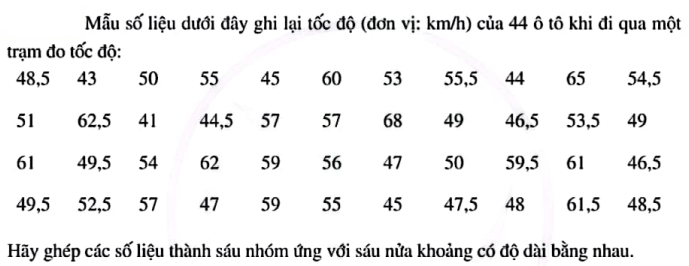 Ví dụ 1:
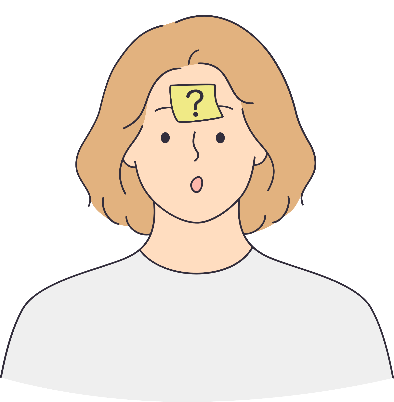 BÀI 3: TẦN SỐ GHÉP NHÓM. TẦN SỐ TƯƠNG ĐỐI GHÉP NHÓM
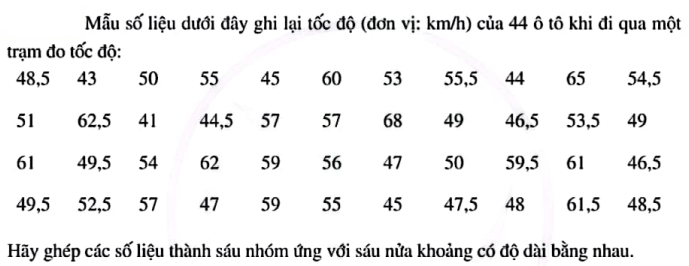 Ví dụ 1:
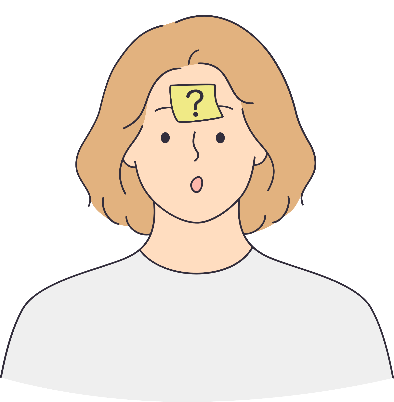 I
I. MẪU SỐ LIỆU GHÉP NHÓM
Giải:
Trong mẫu số liệu đó, số liệu có giá trị nhỏ nhất là 41, số liệu có giá trị lớn nhất là 68. Vì thế, ta có thể 
chọn nửa khoảng [40 ; 70) sao cho giá trị của mỗi số liệu đều thuộc nửa khoảng [40 ; 70). Vì độ dài nửa
khoảng [40 ; 70) bằng 70 – 40 = 30 nên ta có thể phân chia nửa khoảng đó thành sáu nửa khoảng có độ dài
bằng nhau là: [40 ; 45), [45 ; 50), [50 ; 55), [55 ; 60), [60 ; 65), [65 ; 70).
Vậy ta có thể ghép nhóm mẫu số liệu đã cho theo sáu nhóm ứng với sáu nửa khoảng đó.
BÀI 3: TẦN SỐ GHÉP NHÓM. TẦN SỐ TƯƠNG ĐỐI GHÉP NHÓM
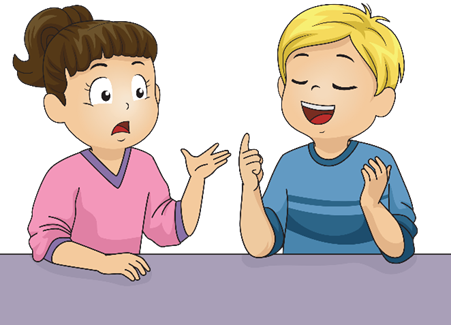 Làm thế nào để chuyển mẫu số liệu không ghép nhóm thành mẫu số liệu ghép nhóm?
Chiều cao (đơn vị: mét) của 35 cây bạch đàn được cho như sau:
6,6   7,2   8,0   8,0   7,5   7,5   7,7   6,6   7,2   8,0   8,0   7,5   7,5   7,7   8,2   8,3   7,8   7,9
8,2   7,4   8,3   7,8   8,7   8,6   8,5   7,9   7,7   8,1   9,0   7,0   8,1   8,0   8,9   9,4   9,2
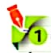 I
I. MẪU SỐ LIỆU GHÉP NHÓM
Hãy ghép các số liệu thành năm nhóm ứng với năm nửa khoảng có độ dài bằng nhau.
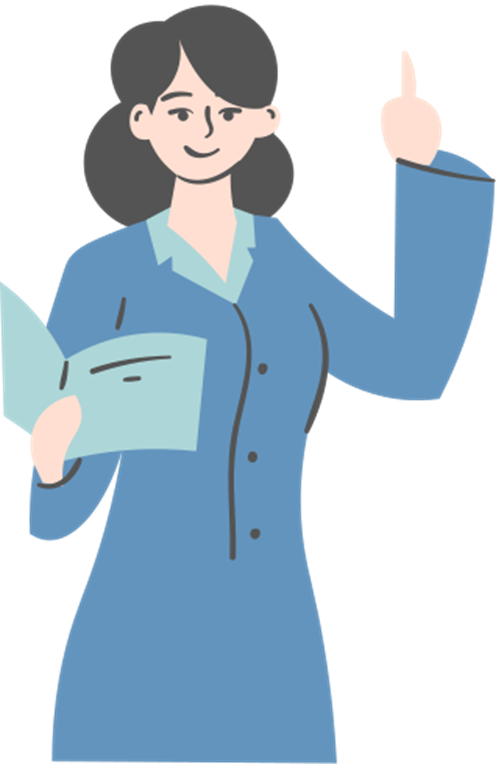 Giải:
Trong mẫu số liệu đó, số liệu có giá trị nhỏ nhất là 6,6, số liệu có giá trị lớn nhất là 9,4. Vì thế, ta có thể chọn nửa khoảng [6,5 ; 9,5) sao cho giá trị của mỗi số liệu đều thuộc nửa khoảng [6,5 ; 9,5). Vì độ dài nửa khoảng [6,5 ; 9,5) bằng 9,5 – 6,5 = 3,0 nên ta có thể phân chia nửa khoảng đó thành năm nửa khoảng có độ dài bằng nhau là: [6,5 ; 7,1), [7,1 ; 7,7), [7,7 ; 8,3), [8,3 ; 8,9), [8,9 ; 9,5).
Vậy ta có thể ghép nhóm mẫu số liệu đã cho theo năm nhóm ứng với sáu nửa khoảng đó.
BÀI 3: TẦN SỐ GHÉP NHÓM. TẦN SỐ TƯƠNG ĐỐI GHÉP NHÓM
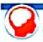 Để chuyển mẫu số liệu không ghép nhóm thành mẫu số liệu ghép nhóm, ta có thể thực
hiện như sau:
● Tìm nửa khoảng [a ; b) sao cho giá trị của số liệu trong mẫu số liệu đều thuộc 
nửa khoảng [a ; b).
● Ta thường phân chia nửa khoảng [a ; b) thành các nửa khoảng có độ dài bằng nhau
I
I. MẪU SỐ LIỆU GHÉP NHÓM
Chú ý: 
Khi ghép nhóm số liệu, đầu mút của các nhóm có thể không phải là giá trị của mẫu số liệu
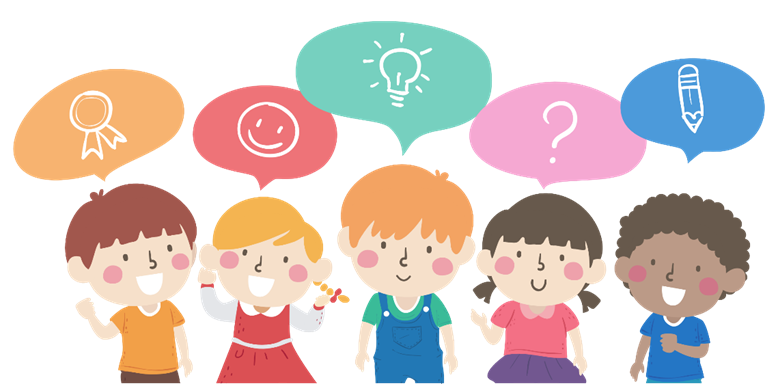 BÀI 3: TẦN SỐ GHÉP NHÓM. TẦN SỐ TƯƠNG ĐỐI GHÉP NHÓM
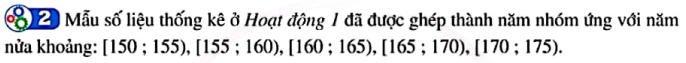 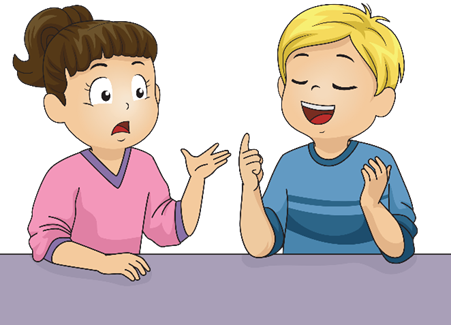 a) Có bao nhiêu mẫu số liệu trong mẫu số liệu trên thuộc vào nhóm 1?
II
II. TẦN SỐ GHÉP NHÓM. BẢNG TẦN SỐ GHÉP NHÓM.
b) Hoàn thành bảng sau:
13
10
7
5
N = 40
Gọi là bảng tần số ghép nhóm
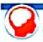 BÀI 3: TẦN SỐ GHÉP NHÓM. TẦN SỐ TƯƠNG ĐỐI GHÉP NHÓM
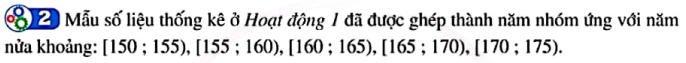 Bảng tần số ghép nhóm
II
II. TẦN SỐ GHÉP NHÓM. BẢNG TẦN SỐ GHÉP NHÓM.
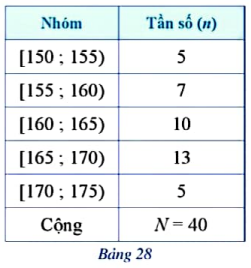 BÀI 3: TẦN SỐ GHÉP NHÓM. TẦN SỐ TƯƠNG ĐỐI GHÉP NHÓM
Để lập bảng tần số ghép nhóm ở dạng bảng ngang, ta có thể làm như sau:
Bước 1: Xác định các nhóm của mẫu dữ liệu ghép nhóm và tìm tần số của mỗi nhóm đó.
Bước 2: Lập bảng gồm 2 dòng và một số cột
             Theo thứ tự từ trên xuống dưới, ta lần lượt ghi:
             - Cột đầu tiên: Nhóm, Tần số (n);
             - Các cột tiếp theo lần lượt ghi tên nhóm và tần số của nhóm đó;
             - Cột cuối cùng: Cộng, N = ….
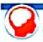 II
II. TẦN SỐ GHÉP NHÓM. BẢNG TẦN SỐ GHÉP NHÓM.
Chú ý:  Bảng tần số ghép nhóm ở dạng bảng dọc được lập bằng cách tương tự như trên.
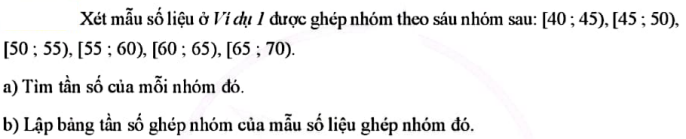 Ví dụ 2:
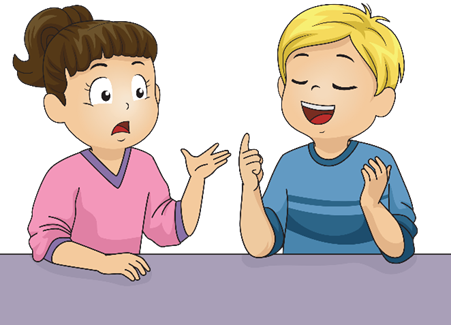 BÀI 3: TẦN SỐ GHÉP NHÓM. TẦN SỐ TƯƠNG ĐỐI GHÉP NHÓM
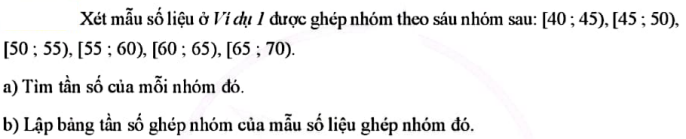 Ví dụ 3:
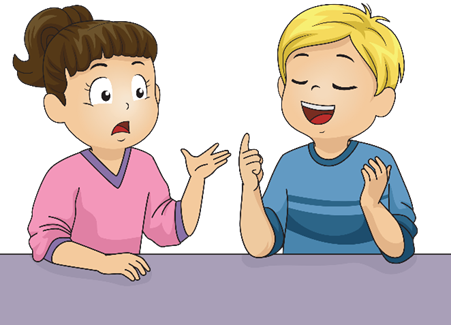 II
II. TẦN SỐ GHÉP NHÓM. BẢNG TẦN SỐ GHÉP NHÓM.
Giải:
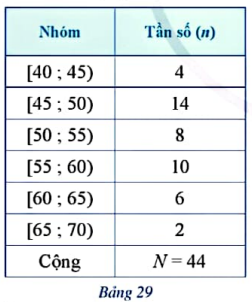 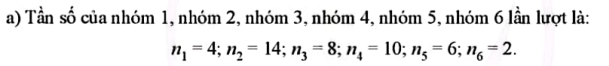 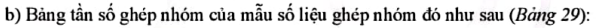 BÀI 3: TẦN SỐ GHÉP NHÓM. TẦN SỐ TƯƠNG ĐỐI GHÉP NHÓM
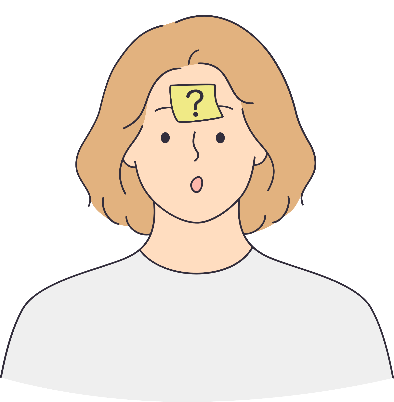 Thống kê số lần truy cập Internet của 30 người trong một tuần là:
85   81   65   58   47   30   51   89   85   42   55   37   31   82   63
33   44   88   77   57   44   74   63   67   46   73   52   53   47   35
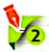 Lập bảng tần số ghép nhóm của mẫu số liệu đó sau khi được ghép nhóm theo sáu nhóm sau:
[30 ; 40), [40 ; 50), [50 ; 60), [60 ; 70), [70 ; 80), [80 ; 90).
II
II. TẦN SỐ GHÉP NHÓM. BẢNG TẦN SỐ GHÉP NHÓM.
Giải:
BÀI 3: TẦN SỐ GHÉP NHÓM. TẦN SỐ TƯƠNG ĐỐI GHÉP NHÓM
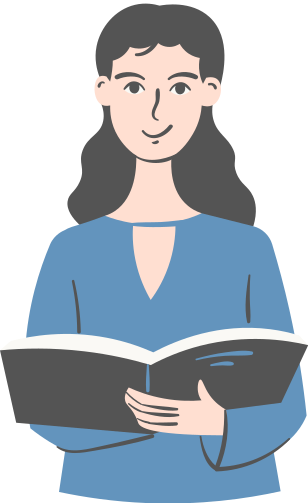 Nhận xét:
● Tần số của một nhóm phản ánh số lượng số liệu trong mẫu số liệu thuộc vào nhóm đó
● Sử dụng biểu đồ tần số ghép nhóm
II
II. TẦN SỐ GHÉP NHÓM. BẢNG TẦN SỐ GHÉP NHÓM.
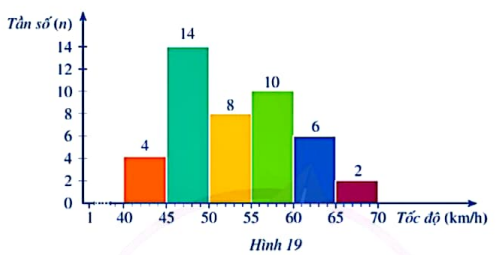 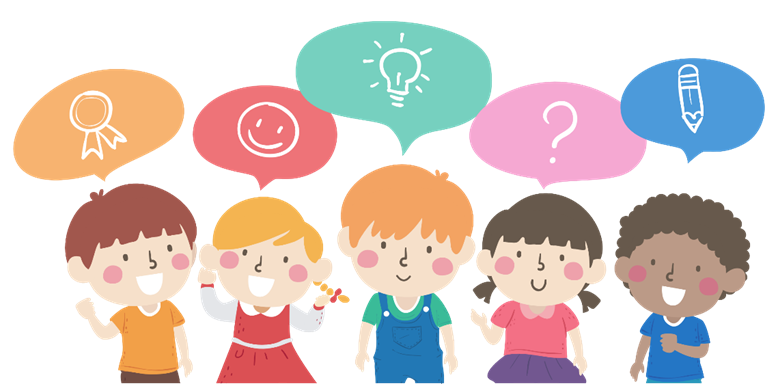 BÀI 3: TẦN SỐ GHÉP NHÓM. TẦN SỐ TƯƠNG ĐỐI GHÉP NHÓM
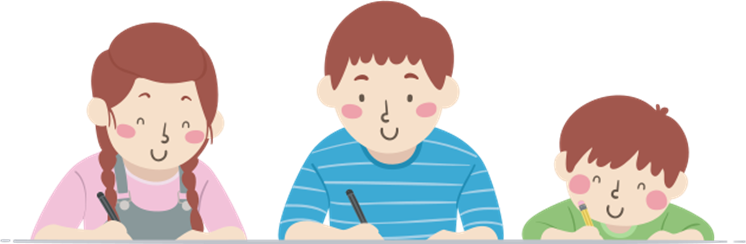 1. Tần số tương đối ghép nhóm và bảng tần số tương đối ghép nhóm.
Hoàn thành bảng sau:
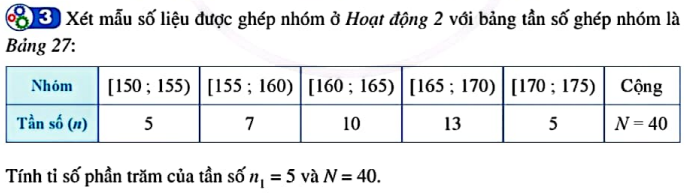 Để lập bảng tần số tương đối ghép nhóm ta làm thế nào?
12,5
III
III. TẦN SỐ TƯƠNG ĐỐI GHÉP NHÓM. BẢNG TẦN SỐ TƯƠNG ĐỐI GHÉP NHÓM.
BIỂU ĐỒ TẦN SỐ TƯƠNG ĐỐI GHÉP NHÓM
17,5
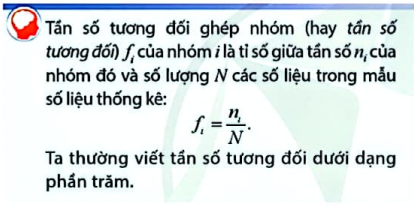 Giải:
25
32,5
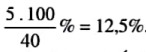 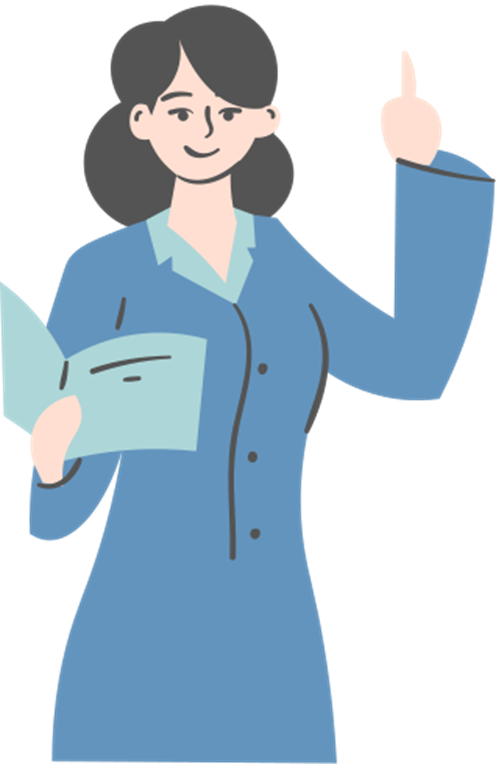 12,5
100
Bảng trên gọi là bảng tần số tương đối
ghép nhóm
BÀI 3: TẦN SỐ GHÉP NHÓM. TẦN SỐ TƯƠNG ĐỐI GHÉP NHÓM
1. Tần số tương đối ghép nhóm và bảng tần số tương đối ghép nhóm.
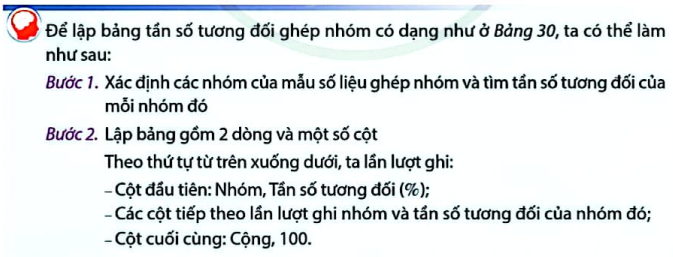 III
III. TẦN SỐ TƯƠNG ĐỐI GHÉP NHÓM. BẢNG TẦN SỐ TƯƠNG ĐỐI GHÉP NHÓM.
BIỂU ĐỒ TẦN SỐ TƯƠNG ĐỐI GHÉP NHÓM
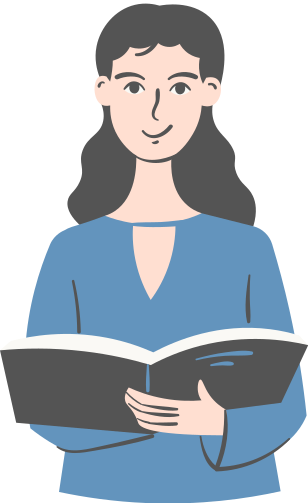 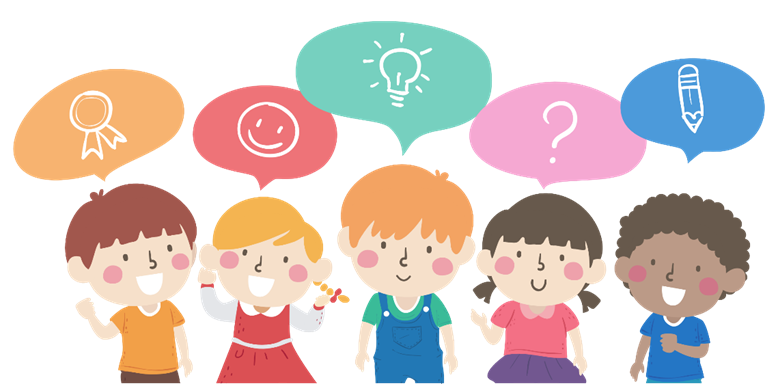 BÀI 3: TẦN SỐ GHÉP NHÓM. TẦN SỐ TƯƠNG ĐỐI GHÉP NHÓM
1. Tần số tương đối ghép nhóm và bảng tần số tương đối ghép nhóm.
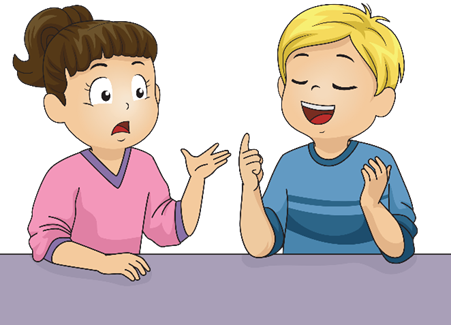 Xét mẫu số liệu sau khi được ghép nhóm ở Luyện tập 2. 
Lập bảng tần số tương đối ghép nhóm của mẫu số liệu đó.
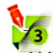 Giải:
III
III. TẦN SỐ TƯƠNG ĐỐI GHÉP NHÓM. BẢNG TẦN SỐ TƯƠNG ĐỐI GHÉP NHÓM.
BIỂU ĐỒ TẦN SỐ TƯƠNG ĐỐI GHÉP NHÓM
BÀI 3: TẦN SỐ GHÉP NHÓM. TẦN SỐ TƯƠNG ĐỐI GHÉP NHÓM
1. Tần số tương đối ghép nhóm và bảng tần số tương đối ghép nhóm.
2. Biểu đồ tần số tương đối ghép nhóm.
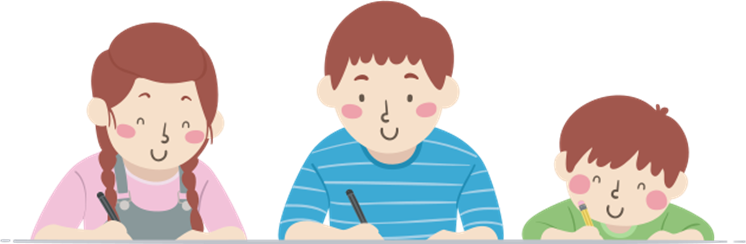 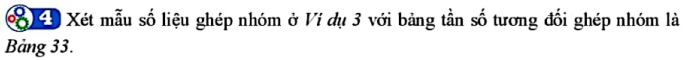 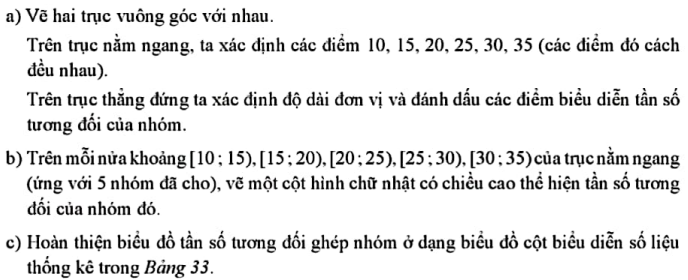 III
III. TẦN SỐ TƯƠNG ĐỐI GHÉP NHÓM. BẢNG TẦN SỐ TƯƠNG ĐỐI GHÉP NHÓM.
BIỂU ĐỒ TẦN SỐ TƯƠNG ĐỐI GHÉP NHÓM
BÀI 3: TẦN SỐ GHÉP NHÓM. TẦN SỐ TƯƠNG ĐỐI GHÉP NHÓM
1. Tần số tương đối ghép nhóm và bảng tần số tương đối ghép nhóm.
2. Biểu đồ tần số tương đối ghép nhóm.
Hãy nêu các bước vẽ biểu đồ tương đối ghép nhóm ở dạng biểu đồ cột?
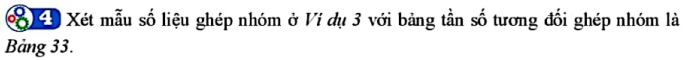 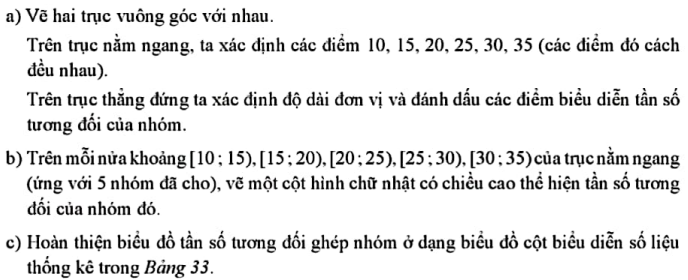 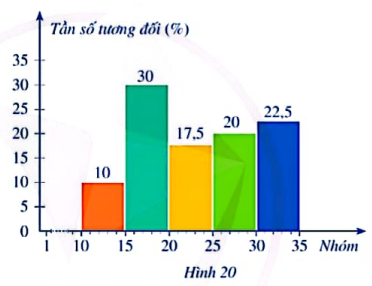 III
III. TẦN SỐ TƯƠNG ĐỐI GHÉP NHÓM. BẢNG TẦN SỐ TƯƠNG ĐỐI GHÉP NHÓM.
BIỂU ĐỒ TẦN SỐ TƯƠNG ĐỐI GHÉP NHÓM
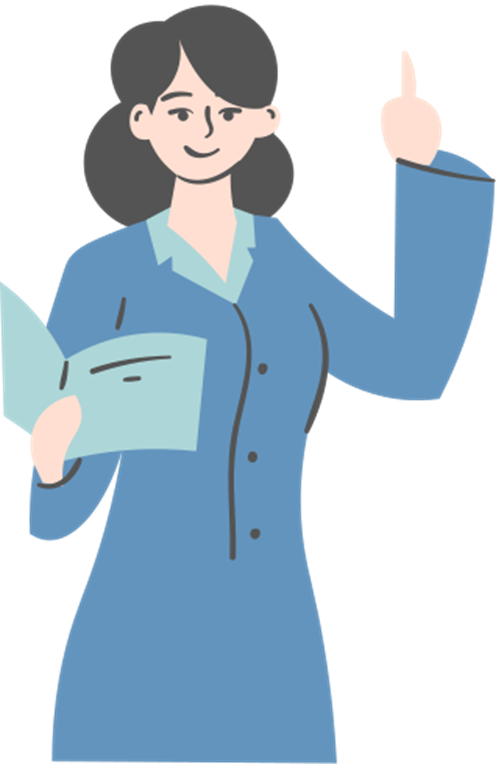 BÀI 3: TẦN SỐ GHÉP NHÓM. TẦN SỐ TƯƠNG ĐỐI GHÉP NHÓM
1. Tần số tương đối ghép nhóm và bảng tần số tương đối ghép nhóm.
2. Biểu đồ tần số tương đối ghép nhóm.
Để vẽ biểu đồ tần số tương đối ghép nhóm ở dạng biểu đồ cột của một mẫu số liệu ghép nhóm, ta có thể thực hiện các bước sau:
Bước 1: Lập bảng tần số tương đối ghép nhóm của mẫu số liệu ghép nhóm đã cho.
Bước 2: Vẽ biểu đồ cột biểu diễn số liệu thống kê trong bảng tần số tương đối ghép 
nhóm nhận được ở Bước 1
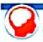 III
III. TẦN SỐ TƯƠNG ĐỐI GHÉP NHÓM. BẢNG TẦN SỐ TƯƠNG ĐỐI GHÉP NHÓM.
BIỂU ĐỒ TẦN SỐ TƯƠNG ĐỐI GHÉP NHÓM
BÀI 3: TẦN SỐ GHÉP NHÓM. TẦN SỐ TƯƠNG ĐỐI GHÉP NHÓM
1. Tần số tương đối ghép nhóm và bảng tần số tương đối ghép nhóm.
Giải:
2. Biểu đồ tần số tương đối ghép nhóm.
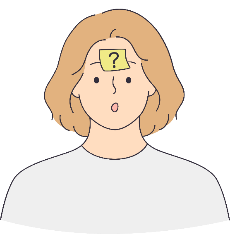 Ví dụ 4:
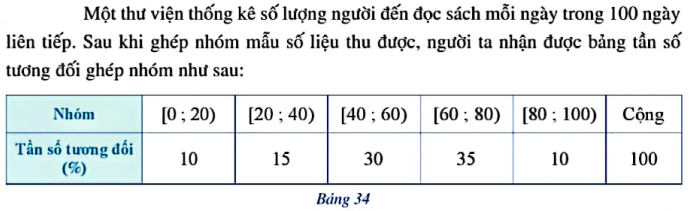 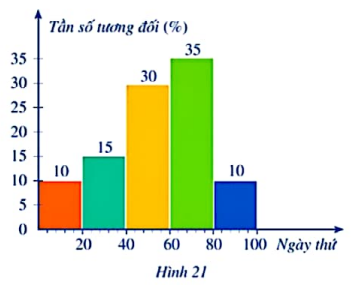 III
III. TẦN SỐ TƯƠNG ĐỐI GHÉP NHÓM. BẢNG TẦN SỐ TƯƠNG ĐỐI GHÉP NHÓM.
BIỂU ĐỒ TẦN SỐ TƯƠNG ĐỐI GHÉP NHÓM
Vẽ biểu đồ tần số tương ghép nhóm ở dạng biểu đồ cột của mẫu số liệu
số liệu ghép nhóm ở Bảng 34.
BÀI 3: TẦN SỐ GHÉP NHÓM. TẦN SỐ TƯƠNG ĐỐI GHÉP NHÓM
1. Tần số tương đối ghép nhóm và bảng tần số tương đối ghép nhóm.
Giải:
2. Biểu đồ tần số tương đối ghép nhóm.
Hãy nêu các bước vẽ biểu đồ tương đối ghép nhóm ở dạng biểu đồ đoạn thẳng?
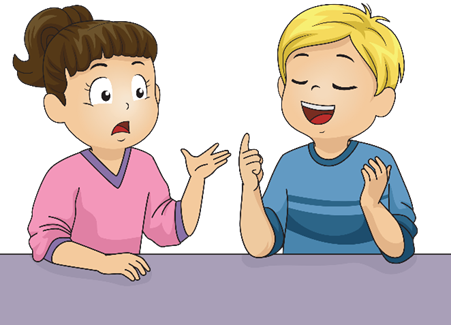 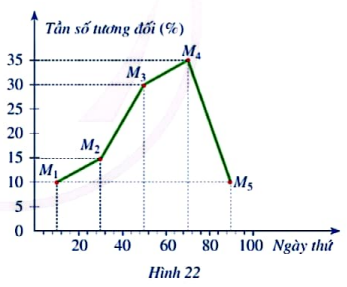 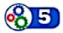 III
III. TẦN SỐ TƯƠNG ĐỐI GHÉP NHÓM. BẢNG TẦN SỐ TƯƠNG ĐỐI GHÉP NHÓM.
BIỂU ĐỒ TẦN SỐ TƯƠNG ĐỐI GHÉP NHÓM
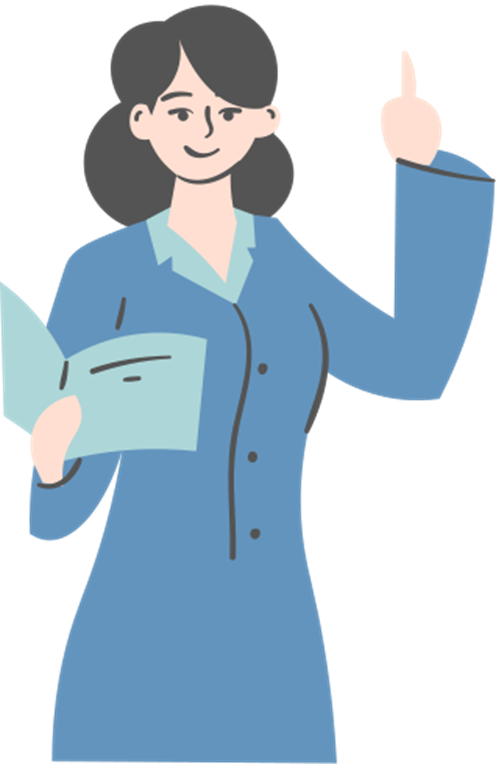 BÀI 3: TẦN SỐ GHÉP NHÓM. TẦN SỐ TƯƠNG ĐỐI GHÉP NHÓM
1. Tần số tương đối ghép nhóm và bảng tần số tương đối ghép nhóm.
2. Biểu đồ tần số tương đối ghép nhóm.
Để vẽ biểu đồ tần số tương đối ghép nhóm ở dạng biểu đồ đoạn thẳng của một mẫu số liệu ghép nhóm, ta có thể thực hiện các bước sau:
Bước 1: Lập bảng tần số tương đối ghép nhóm của mẫu số liệu ghép nhóm đã cho.
Bước 2: Vẽ biểu đồ đoạn thẳng biểu diễn số liệu thống kê trong bảng tần số tương đối ghép nhóm nhận được ở Bước 1
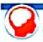 III
III. TẦN SỐ TƯƠNG ĐỐI GHÉP NHÓM. BẢNG TẦN SỐ TƯƠNG ĐỐI GHÉP NHÓM.
BIỂU ĐỒ TẦN SỐ TƯƠNG ĐỐI GHÉP NHÓM
BÀI 3: TẦN SỐ GHÉP NHÓM. TẦN SỐ TƯƠNG ĐỐI GHÉP NHÓM
1. Tần số tương đối ghép nhóm và bảng tần số tương đối ghép nhóm.
Giải:
2. Biểu đồ tần số tương đối ghép nhóm.
Ví dụ 5:
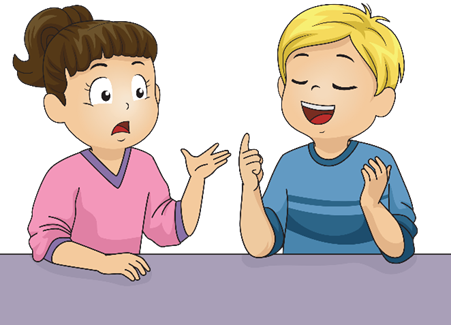 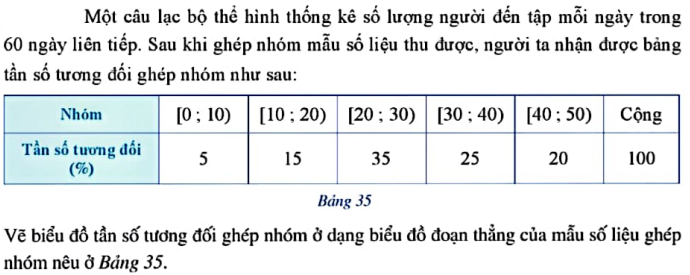 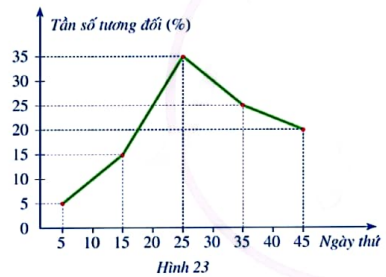 III
III. TẦN SỐ TƯƠNG ĐỐI GHÉP NHÓM. BẢNG TẦN SỐ TƯƠNG ĐỐI GHÉP NHÓM.
BIỂU ĐỒ TẦN SỐ TƯƠNG ĐỐI GHÉP NHÓM
BÀI 3: TẦN SỐ GHÉP NHÓM. TẦN SỐ TƯƠNG ĐỐI GHÉP NHÓM
1. Tần số tương đối ghép nhóm và bảng tần số tương đối ghép nhóm.
2. Biểu đồ tần số tương đối ghép nhóm.
Giải:
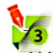 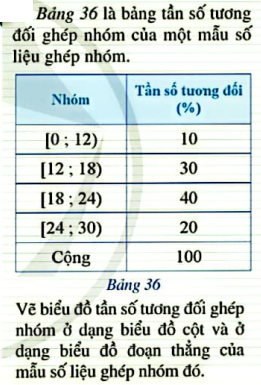 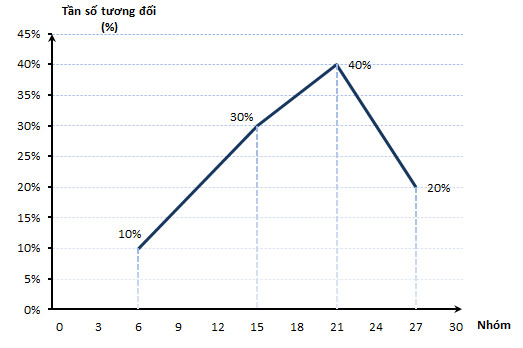 III
III. TẦN SỐ TƯƠNG ĐỐI GHÉP NHÓM. BẢNG TẦN SỐ TƯƠNG ĐỐI GHÉP NHÓM.
BIỂU ĐỒ TẦN SỐ TƯƠNG ĐỐI GHÉP NHÓM
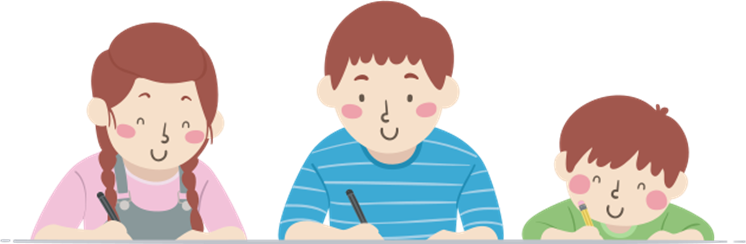 BÀI 3: TẦN SỐ GHÉP NHÓM. TẦN SỐ TƯƠNG ĐỐI GHÉP NHÓM
LUYỆN TẬP
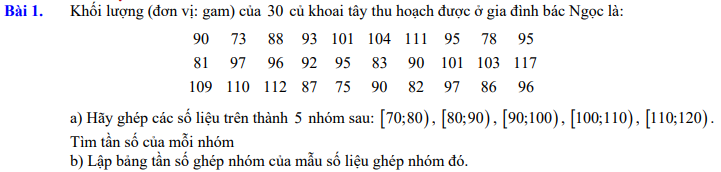 BÀI 3: TẦN SỐ GHÉP NHÓM. TẦN SỐ TƯƠNG ĐỐI GHÉP NHÓM
LUYỆN TẬP
Giải:
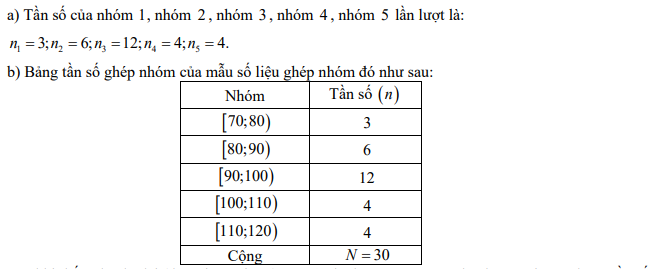 BÀI 3: TẦN SỐ GHÉP NHÓM. TẦN SỐ TƯƠNG ĐỐI GHÉP NHÓM
LUYỆN TẬP
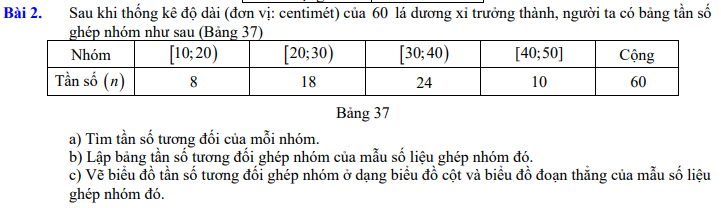 BÀI 3: TẦN SỐ GHÉP NHÓM. TẦN SỐ TƯƠNG ĐỐI GHÉP NHÓM
LUYỆN TẬP
Giải:
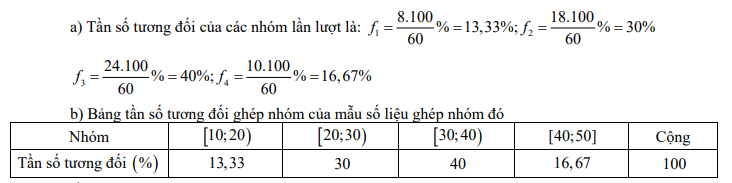 BÀI 3: TẦN SỐ GHÉP NHÓM. TẦN SỐ TƯƠNG ĐỐI GHÉP NHÓM
Giải:
c)
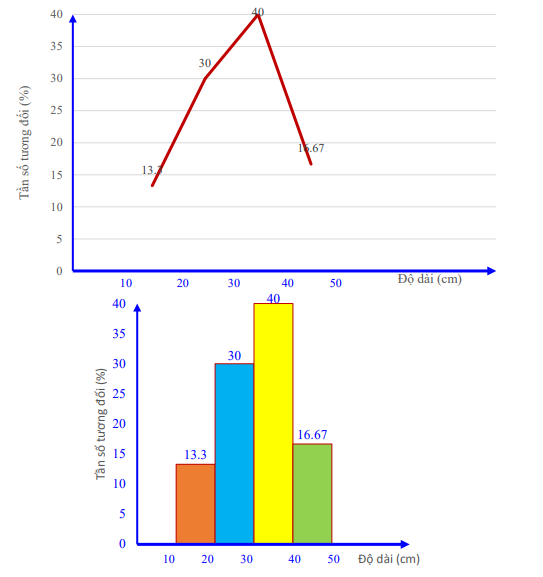 BÀI 3: TẦN SỐ GHÉP NHÓM. TẦN SỐ TƯƠNG ĐỐI GHÉP NHÓM
HƯỚNG DẪN VỀ NHÀ
Ghi nhớ các kiến thức trọng tâm của bài
Hoàn thành bài tập 1, 2, 3, 4 SGK
Chuẩn bị bài mới Bài 4 : “Phép thử ngẫu nhiên và không gian mẫu. Xác suất của biến cố.”
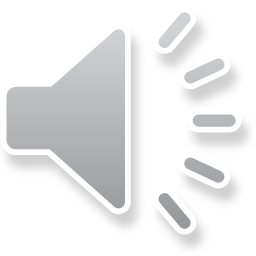 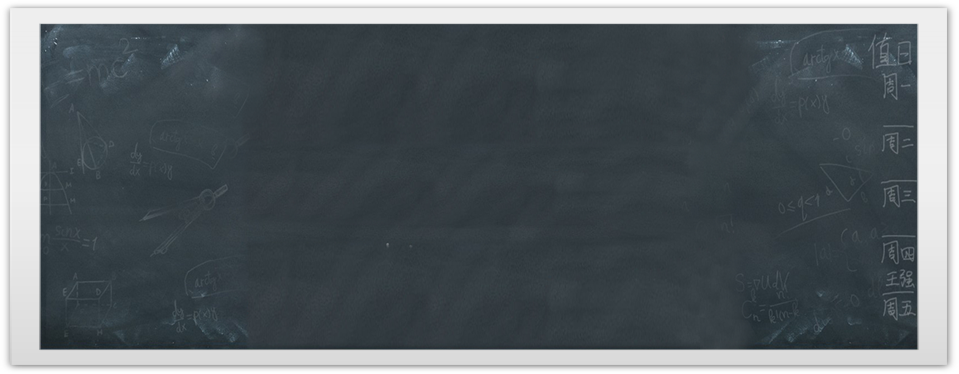 CẢM ƠN CÁC EM ĐÃ LẮNG NGHE!
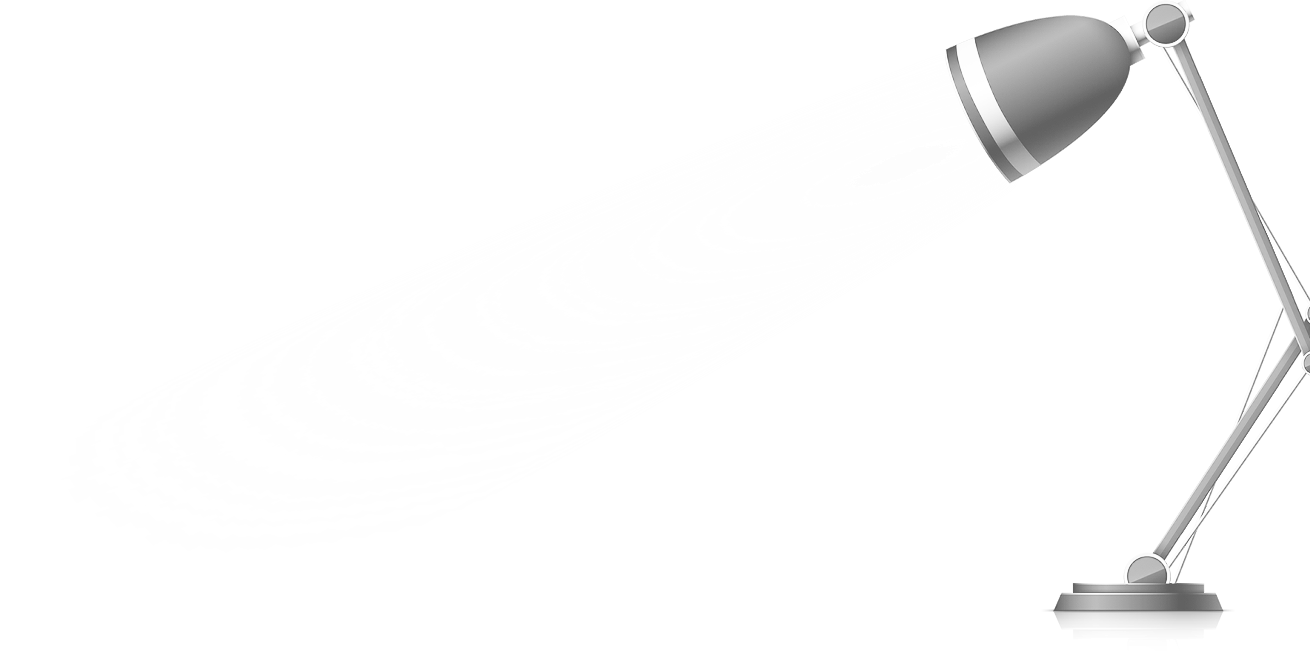 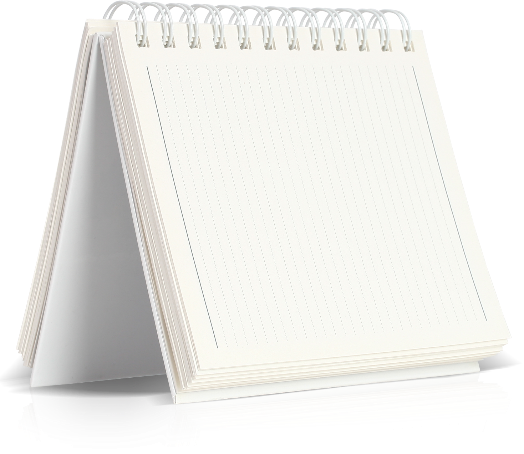 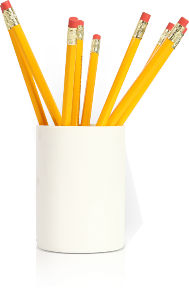 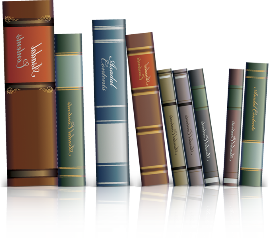 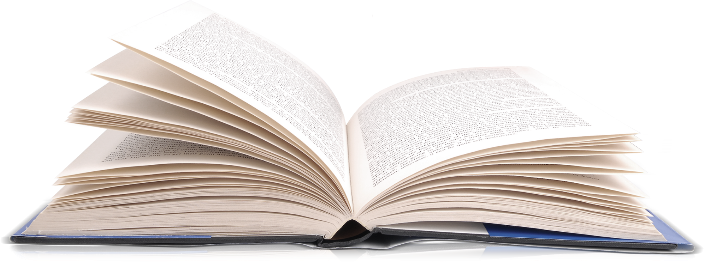 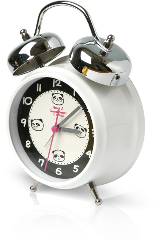